BPEO
Organiseurs et cassettes d’épissurage
© 3M 2012.  All Rights Reserved.
BPEO Organiseurs et Cassettes -ed01
Présentation des organiseurs
Optimisez
vos réseaux
© 3M 2012.  All Rights Reserved.
Organiseur Taille 1 – 12 pas
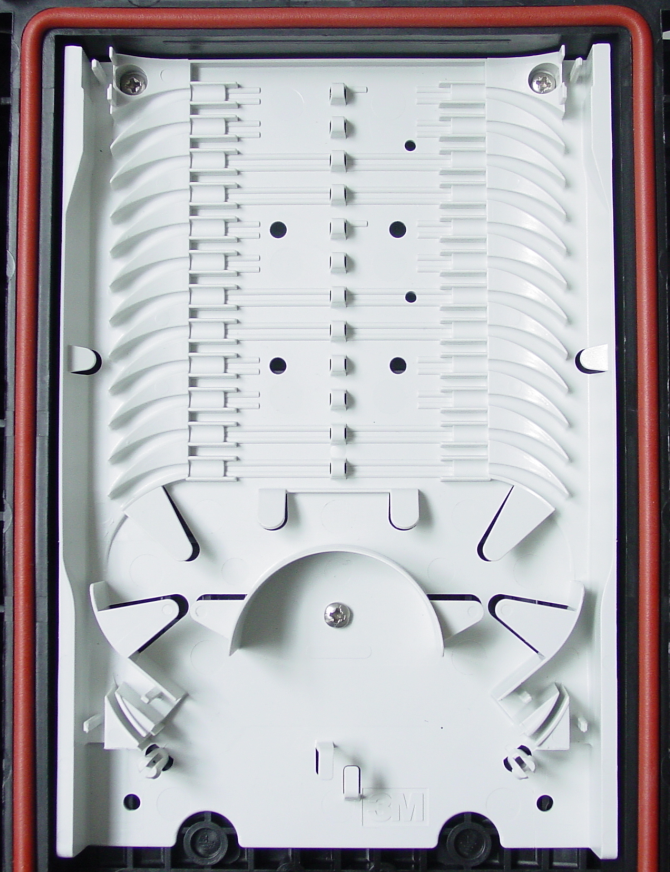 12 positions de clippage pour cassettes
Zone de lovage
Points de rétention de fibres
Limite Tube/Micro gaine
Points de rétention de Micro gaines ou Tubes
Zones  d’entrée des fibres dans les cassettes
Support pour clippage passerelle
12
11
10
9
8
7
6
5
4
3
2
1
Cet organiseur peut recevoir :
12 cassettes 1 pas (5mm)
6 cassettes 2 pas (10mm)
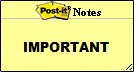 © 3M 2012.  All Rights Reserved.
Organiseur Taille 2 – 28 pas
(Partie supérieure position fermée)
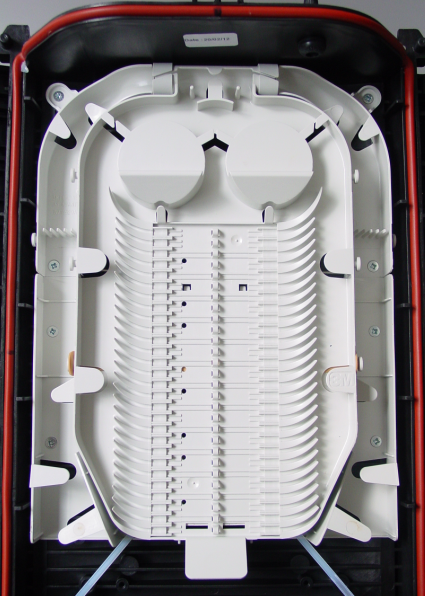 28 positions de clippage pour cassettes
Zones  d’entrée des fibres dans la partie supérieure de l’organiseur
Zone de lovage fibres et d’inversion de sens
Points de rétention de fibres
Zones  d’entrée des fibres dans les cassettes
28
20
Cet organiseur peut recevoir :
28 cassettes 1 pas (5mm)
14 cassettes 2 pas (10mm)
10
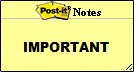 1
© 3M 2012.  All Rights Reserved.
Organiseur Taille 2 – 28 pas (Partie supérieure position ouverte)
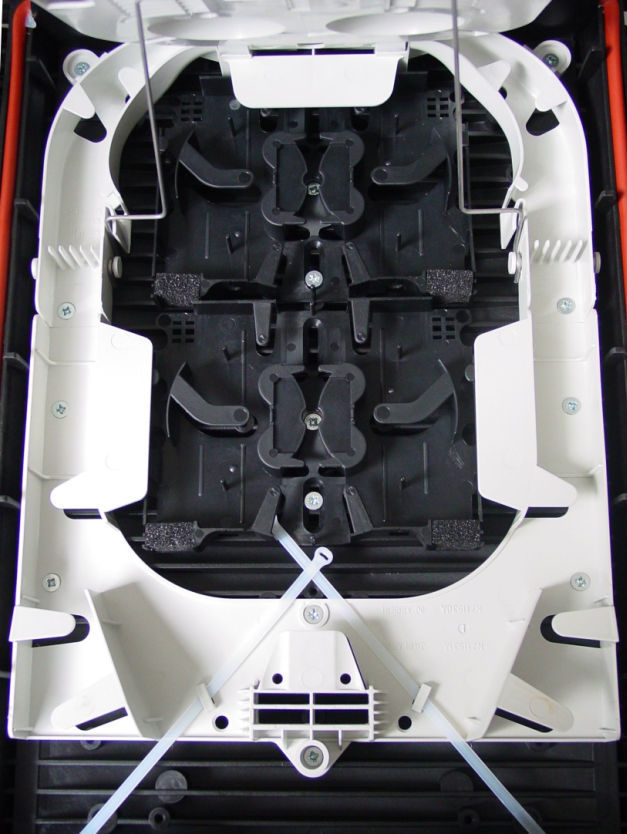 Limite Tubes/Micro gaines
Zone de lovage Tubes (retirer cassettes)
Deux Zones de lovage Micro gaines
Mousse d’entrée dans cassette de lovage
Points de rétention de fibres
Points de rétention de Tubes/Micro gaines
Colliers rétention de Tubes/Micro gaines
Zones  d’entrée des fibres dans la partie supérieure de l’organiseur
Deux Zones de collage d’étiquettes
Béquille de maintien de partie haute levée
© 3M 2012.  All Rights Reserved.
Organiseur Taille 3 – 48 pas
(Partie supérieure position fermée)
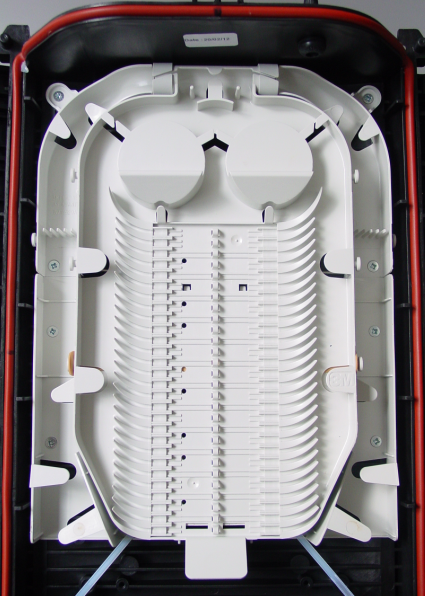 48 positions de clippage pour cassettes
Zones  d’entrée des fibres dans la partie supérieure de l’organiseur
Zone de lovage fibres et d’inversion de sens
Points de rétention de fibres
Zones  d’entrée des fibres dans les cassettes
48
30
Cet organiseur peut recevoir :
48 cassettes 1 pas (5mm)
24 cassettes 2 pas (10mm)
10
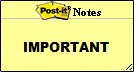 1
© 3M 2012.  All Rights Reserved.
Organiseur Taille 3 – 48 pas (Partie supérieure position ouverte)
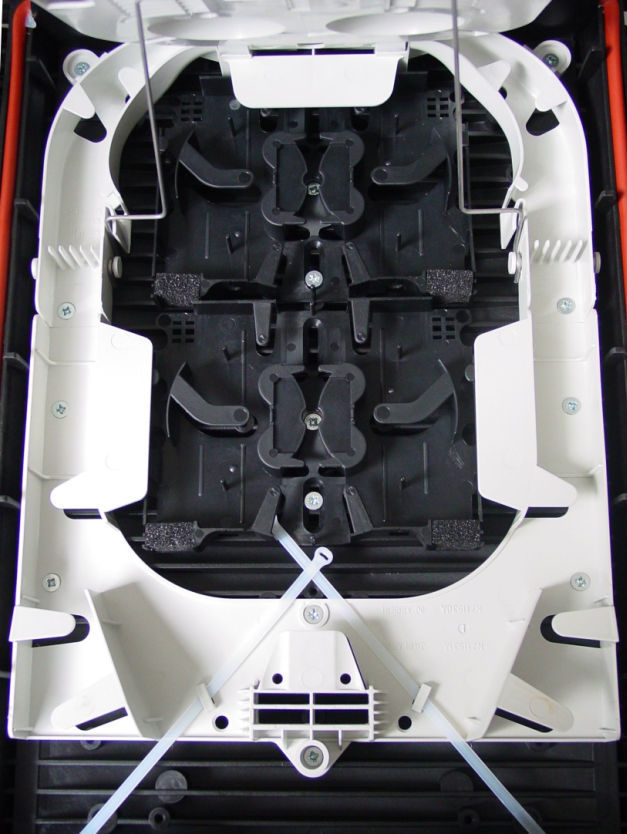 Limite Tubes/Micro gaines
Zone de lovage Tubes (retirer cassettes)
Trois Zones de lovage Micro gaines
Mousse d’entrée dans cassette de lovage
Points de rétention de fibres
Points de rétention de Tubes/Micro gaines
Colliers rétention de Tubes/Micro gaines
Zones  d’entrée des fibres dans la partie supérieure de l’organiseur
Trois Zones de collage d’étiquettes
Béquille de maintien de partie haute levée
© 3M 2012.  All Rights Reserved.
Joint Torique de rétention sur organiseur T1
Optimisez
vos réseaux
© 3M 2012.  All Rights Reserved.
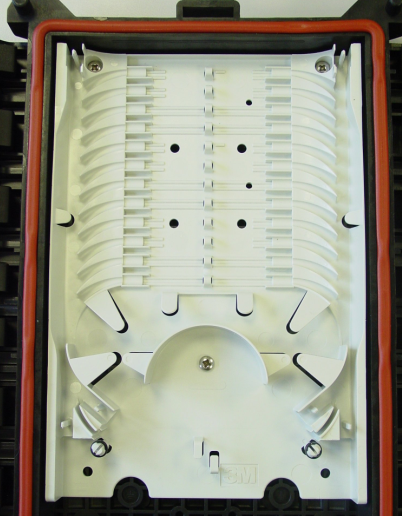 Utilisation
Application : Placer en attente  des Micro gaines
Certains organiseurs T1 sont équipés de deux joints toriques de rétention positionnés sur deux pions
Retirer le joint torique et placer les Micro gaines sélectionnées dans la fente du pion
Nota : Les joints toriques doivent être retirés pour pouvoir clipper la passerelle
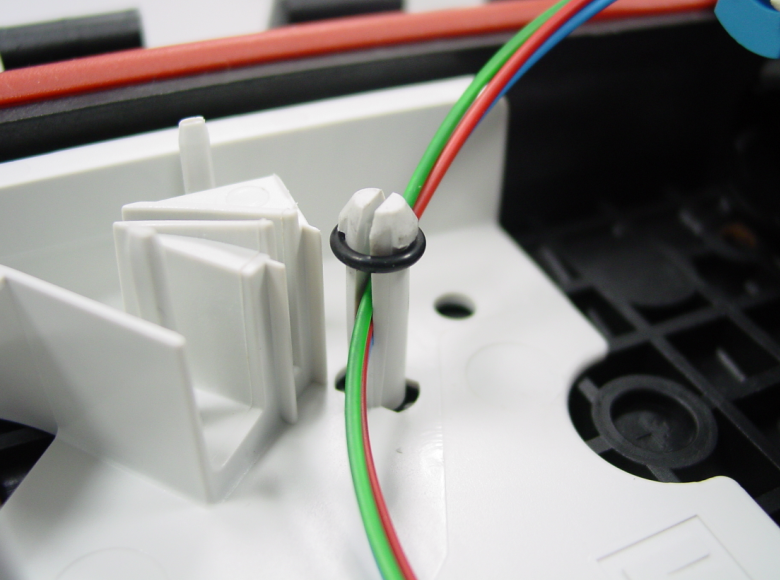 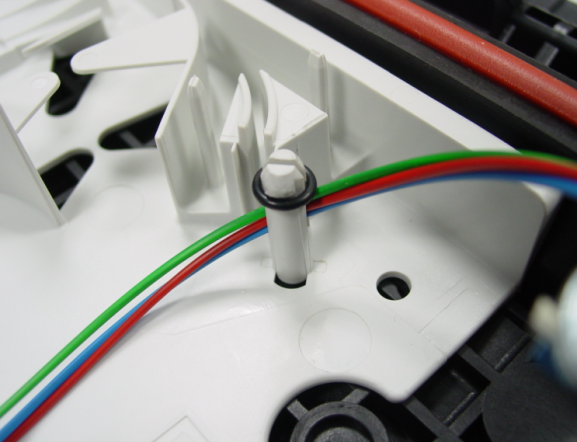 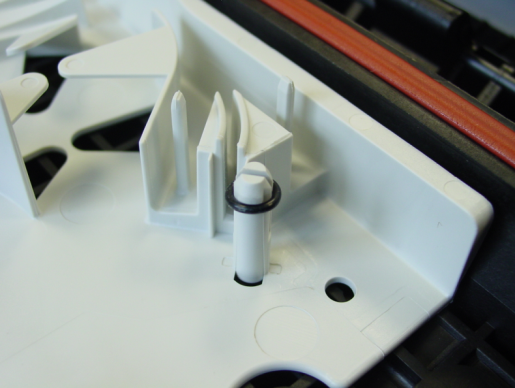 © 3M 2012.  All Rights Reserved.
Passerelle pour organiseur T1
Optimisez
vos réseaux
© 3M 2012.  All Rights Reserved.
Installation de la Passerelle
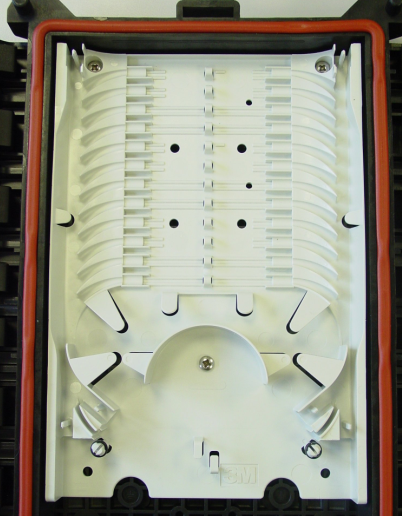 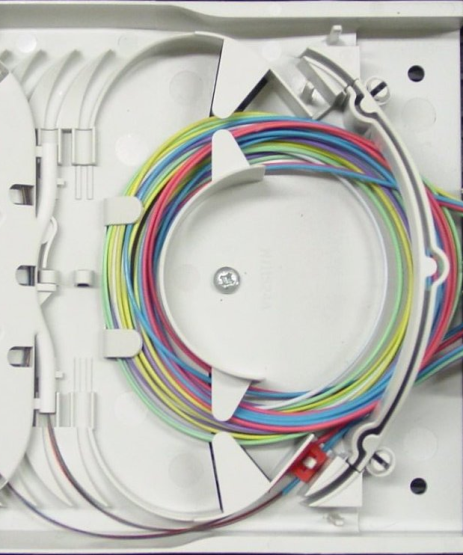 Application : Passer d’une cassette à une autre


Présenter la passerelle au dessus des deux pions
Pousser competement la passerelle vers le bas
Vue agrandie du clippage
Vue de dessus de la position de la passerelle
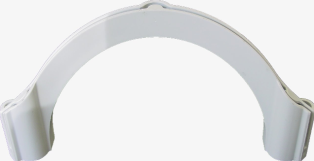 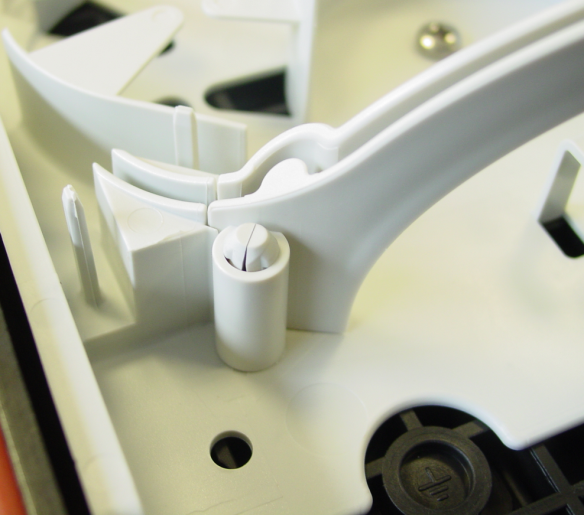 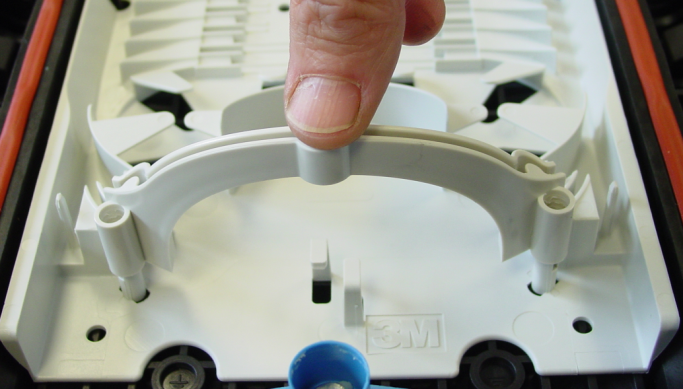 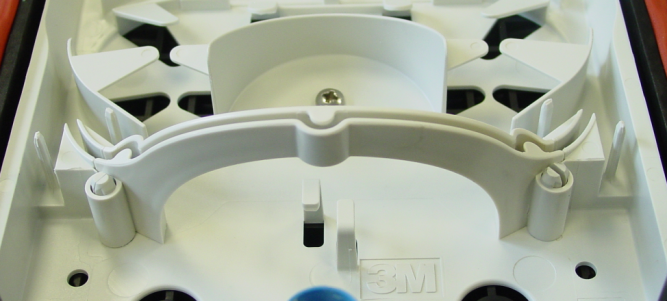 © 3M 2012.  All Rights Reserved.
Où arrêter la Micro gaine ou le Tube ?
Optimisez
vos réseaux
© 3M 2012.  All Rights Reserved.
Plaquette Outil rouge
La grappe de plaquette outil est soit dans le boitier soit clippée sur la 1ère cassette
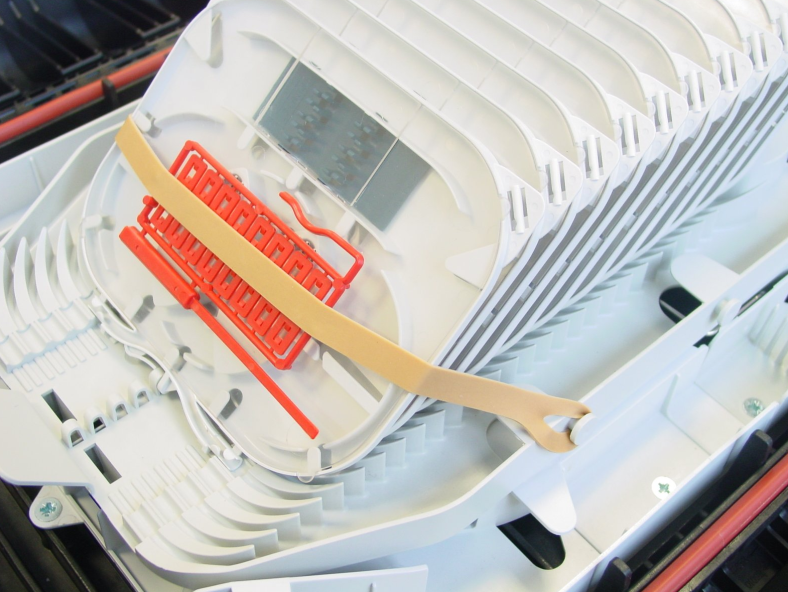 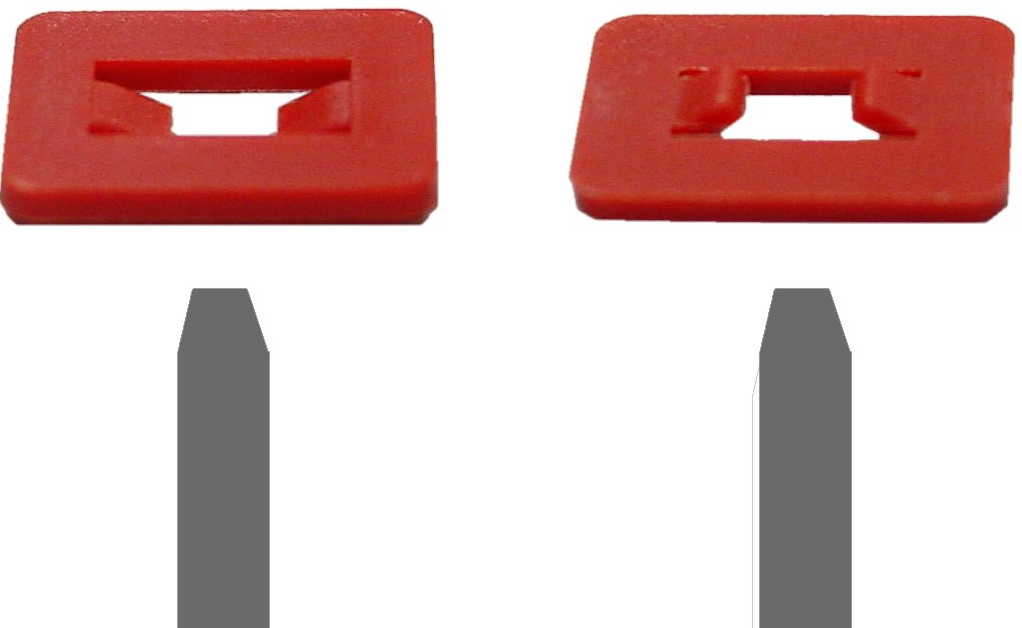 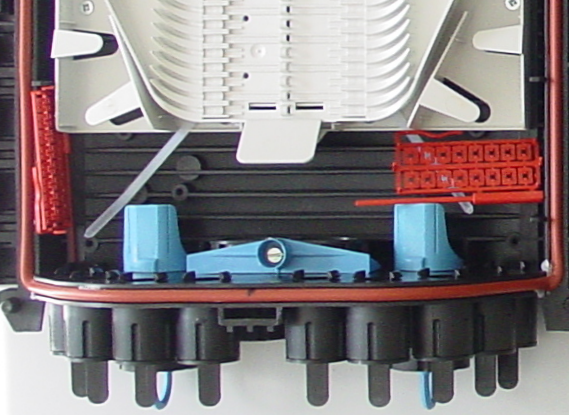 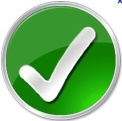 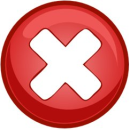 L’outil dégrappé se range sur la plaquette
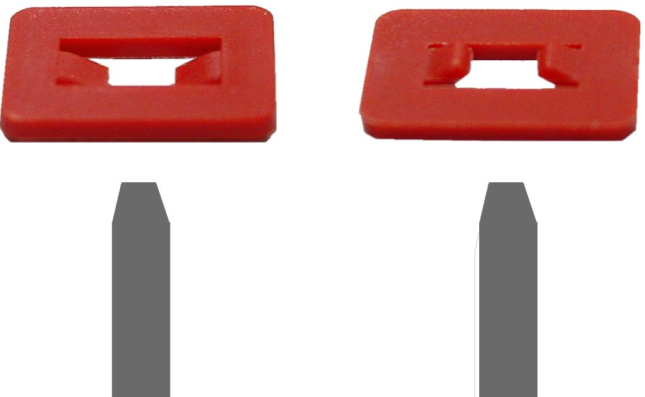 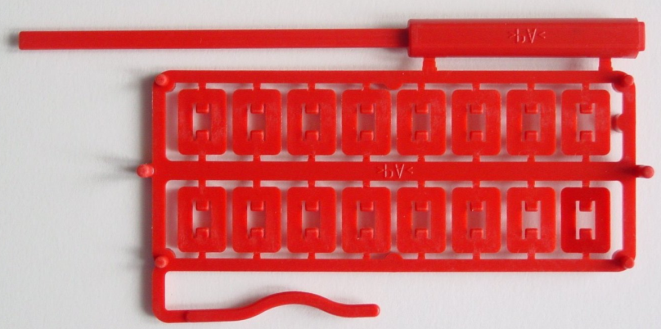 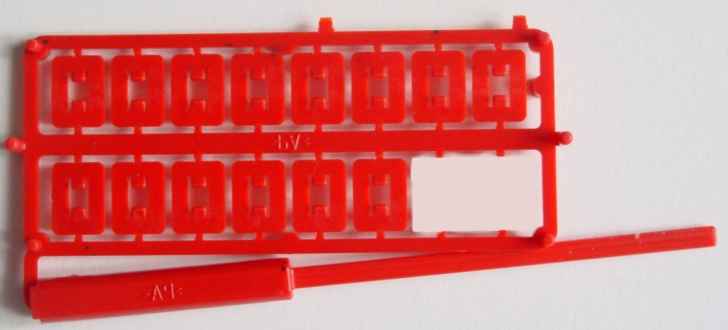 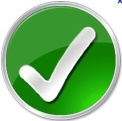 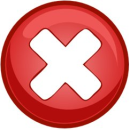 © 3M 2012.  All Rights Reserved.
Limite Micro gaine/Tube
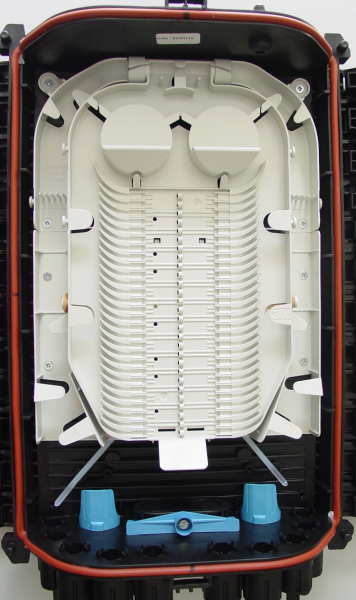 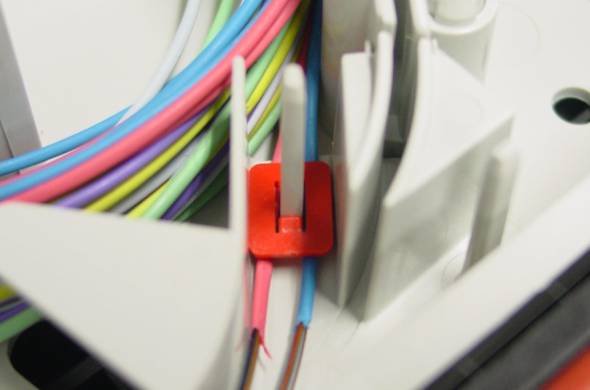 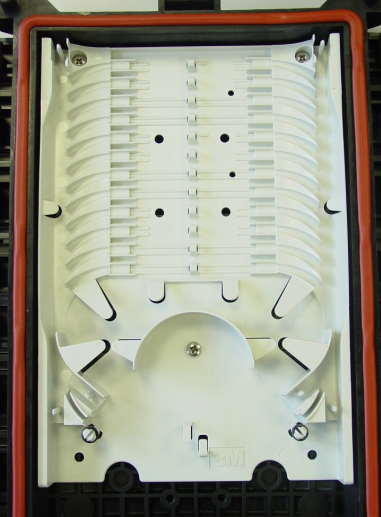 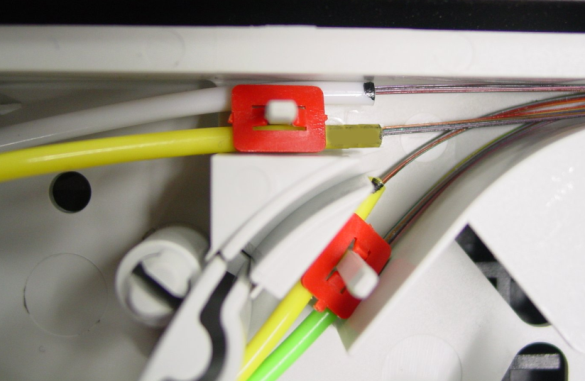 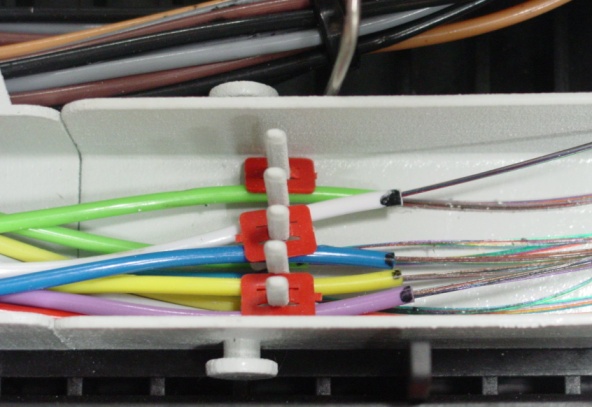 © 3M 2012.  All Rights Reserved.
Limite Micro gaine/Tube
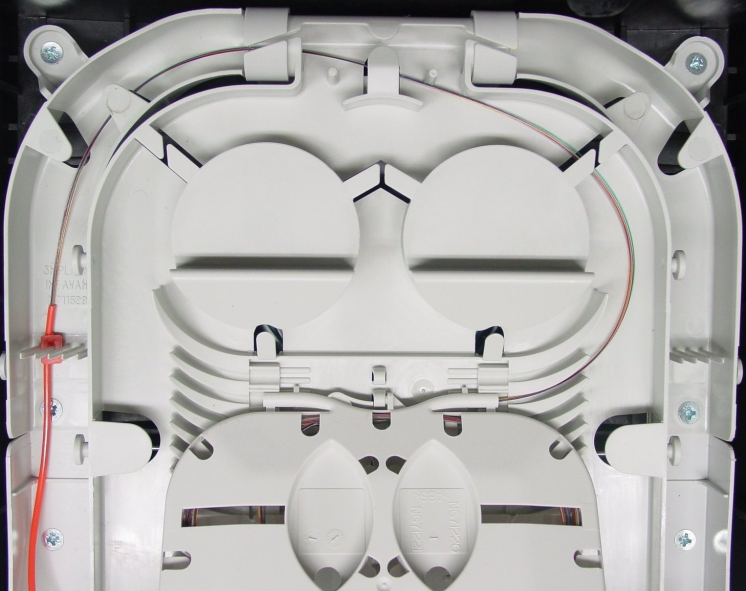 La Micro gaine ou le Tube doit dépasser d’environ un centimètre après les doigts sur lesquels la plaquette rouge de rétention va être montée
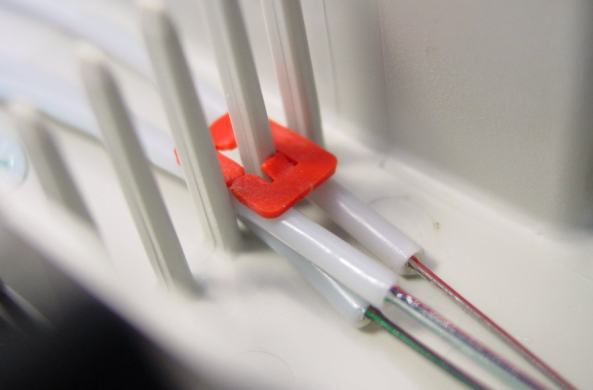 3
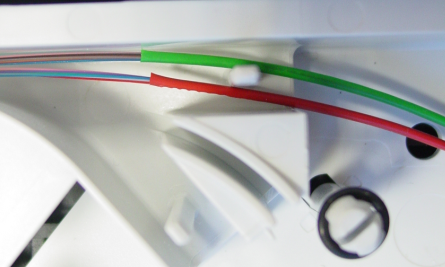 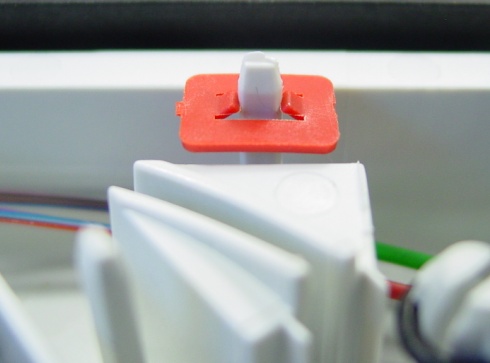 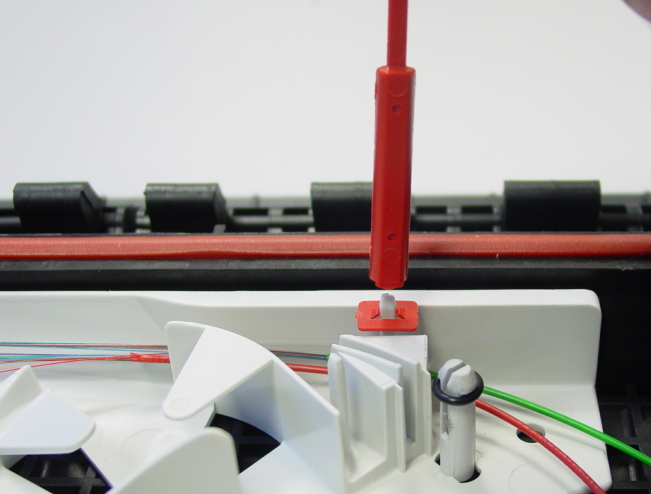 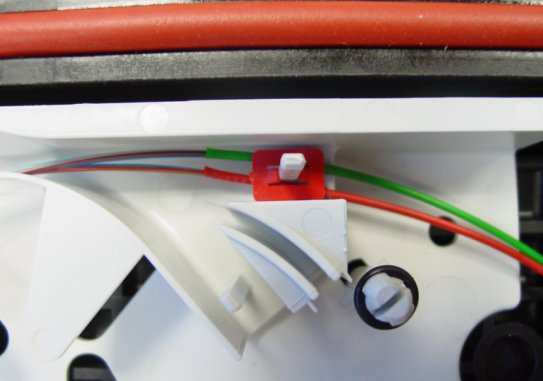 1
2
4
© 3M 2012.  All Rights Reserved.
Zone de lovage de tube
Optimisez
vos réseaux
© 3M 2012.  All Rights Reserved.
Organiseur T1 – Lovage des fibres en passage
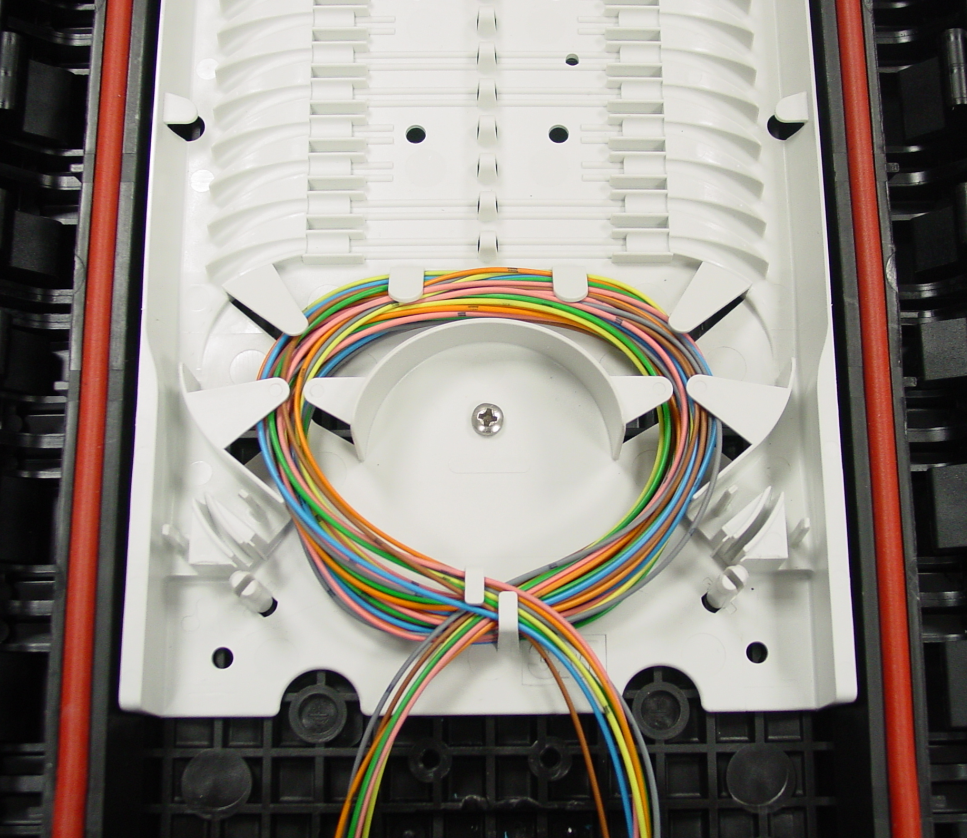 © 3M 2012.  All Rights Reserved.
Organiseur T2 et T3 – Lovage des fibres en passage
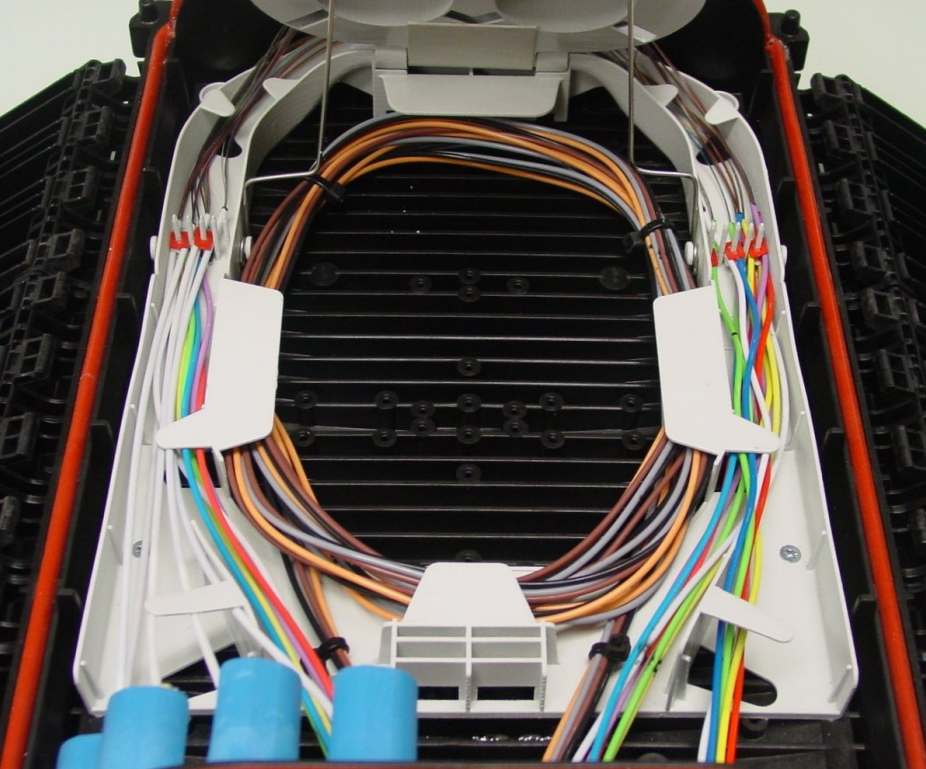 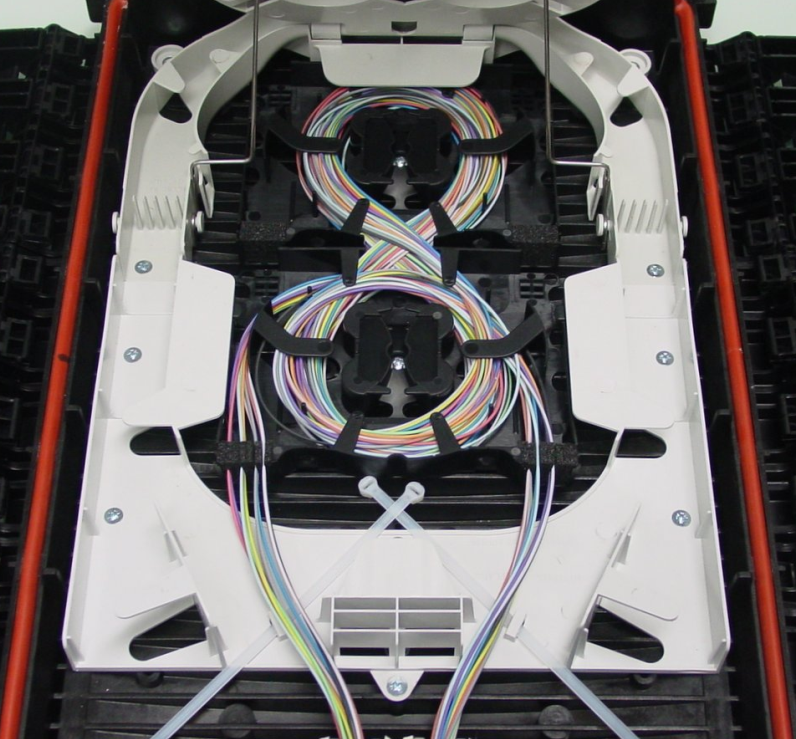 Si câble 288 FO, ranger 144 FO dans la 1ère cassette et 144 FO dans la 2ème
© 3M 2012.  All Rights Reserved.
Organiseur T2 et T3 – Lovage des fibres en passage
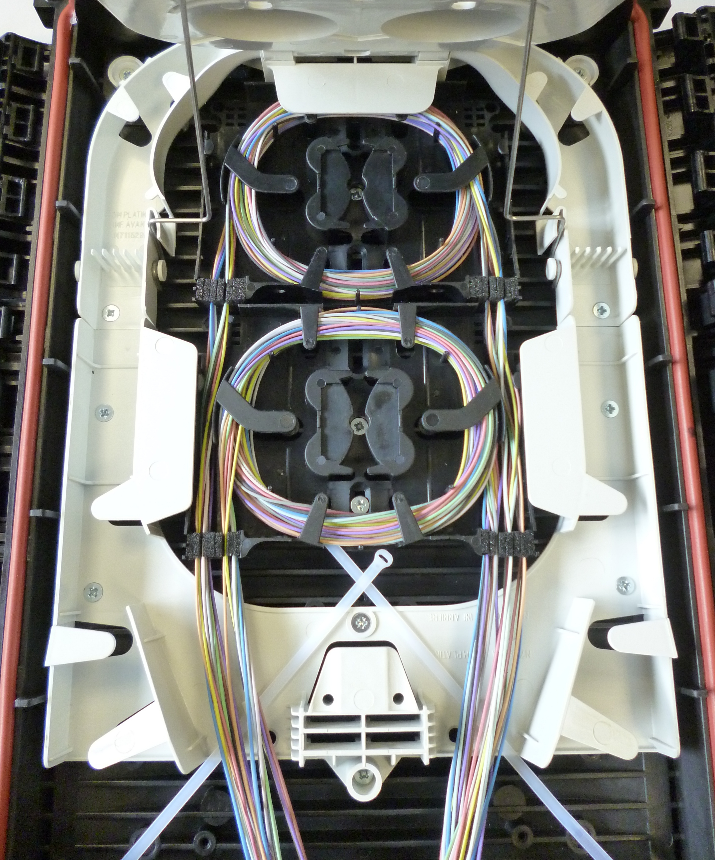 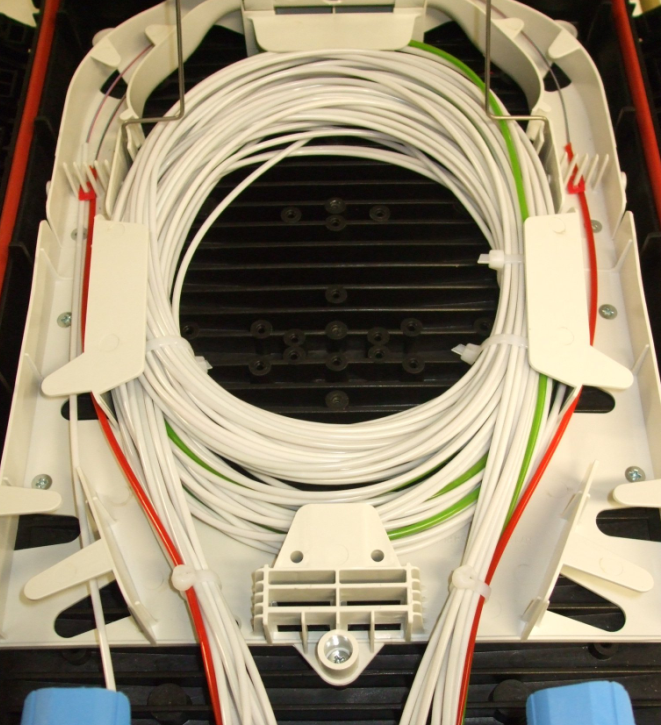 Si câble 288 FO, ranger 144 FO dans la 1ère cassette et 144 FO dans la 2ème
© 3M 2012.  All Rights Reserved.
Présentation des cassettes d’épissurage
Optimisez
vos réseaux
© 3M 2012.  All Rights Reserved.
Cassette 5mm ou 10mm ?
Les cassettes d’épaisseur 5 mm sont appellées cassette “1 pas” du fait qu’elles nécessitent UNE position pour fonctionner sur l’organiseur.
Elles peuvent être clippées à chaque position, ainsi donc un organiseur 12 pas pourra supporter 12 cassettes “1 pas”.

Les cassettes d’épaisseur 10 mm sont appellées cassette “2 pas” du fait qu’elles nécessitent DEUX positions pour fonctionner sur l’organiseur.
Elles doivent être clippées avec une position libre entre chaque cassette, ainsi donc un organiseur 12 pas pourra supporter 6 cassettes “2 pas”.
Nota : La 1ère cassette 10mm s’installe toujours sur le 2ème pas de l’organiseur coté entrées des câbles
© 3M 2012.  All Rights Reserved.
Montage des cassettes sur l’organiseur
Présenter la cassette perpendiculairement au dessus de l’organiseur
Placer la patte au dessus de la position à équiper
Pousser vers le fond de l’organiseur pour déformer la patte
Pousser en latéral pour clipper la cassette
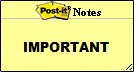 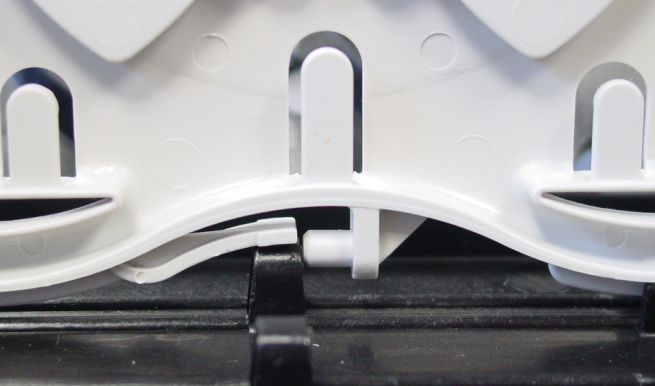 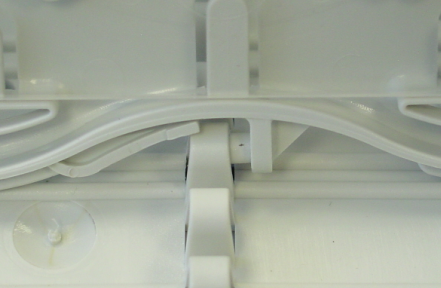 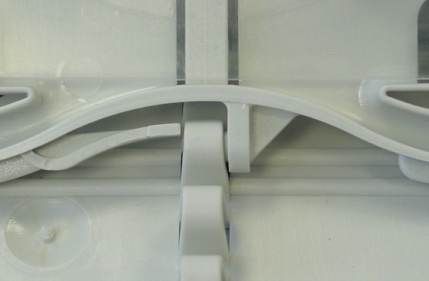 © 3M 2012.  All Rights Reserved.
Démontage des cassettes de l’organiseur
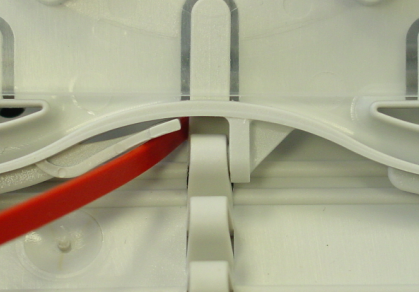 Aligner la cassette à démonter en position perpendiculaire sur l’organiseur

Soulever la patte


Faire glisser la cassette latéralement pour la sortir
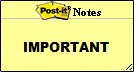 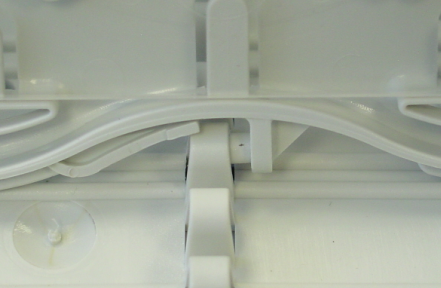 © 3M 2012.  All Rights Reserved.
Identification des cassettes avec étiquette(s)
Etiquettes disponible sur la planche d’étiquettes adhésives
Numérotées de 1 à 6 et de  7 à 12
Vierge avec un trait
Blanche
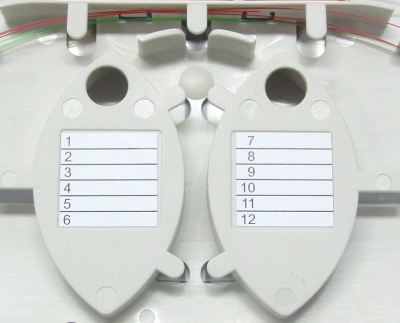 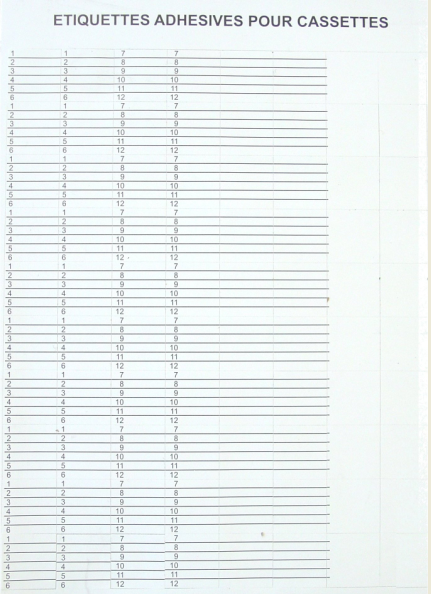 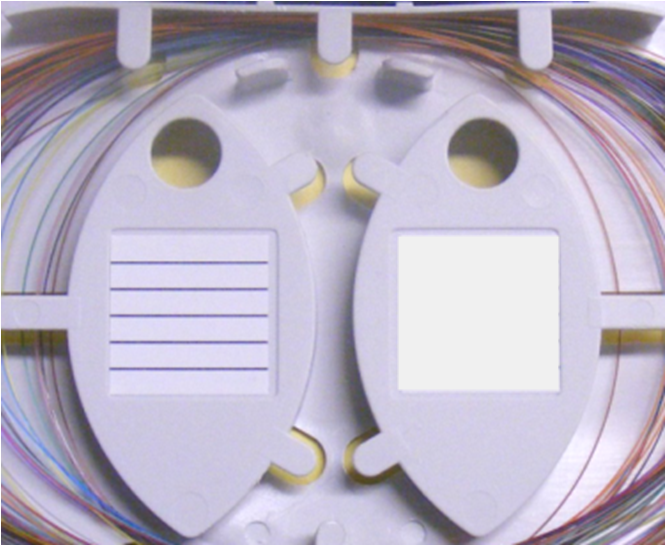 © 3M 2012.  All Rights Reserved.
Identification des cassettes avec cavalier(s)
Des cavaliers d’identifications peuvent être installés sur les cassettes
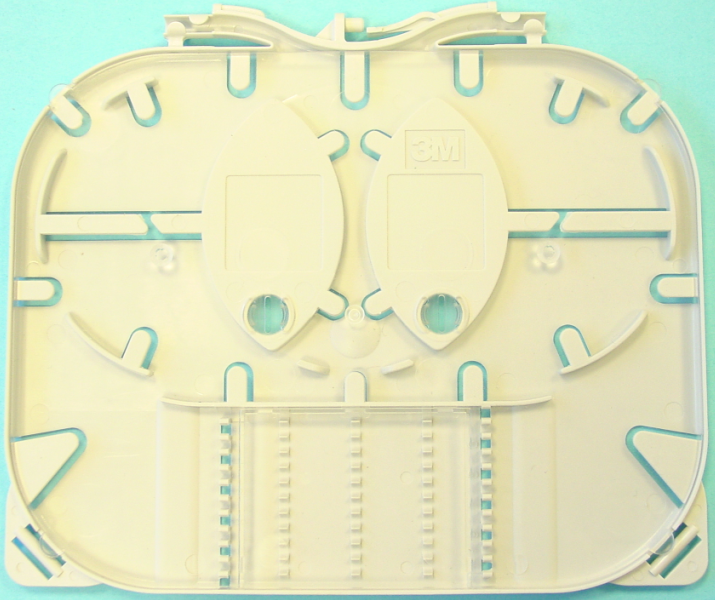 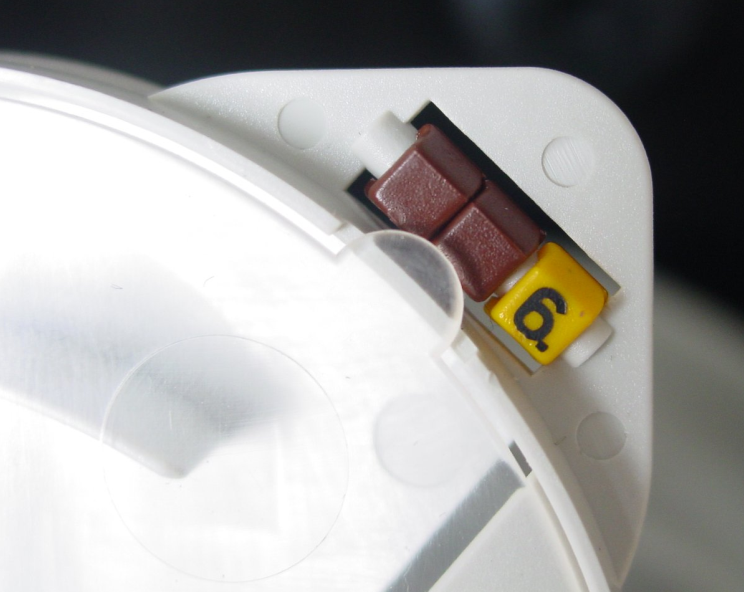 © 3M 2012.  All Rights Reserved.
Entrée des fibres dans la cassette
Les fibres arrivent de l’organiseur et entrent dans la cassette par la base
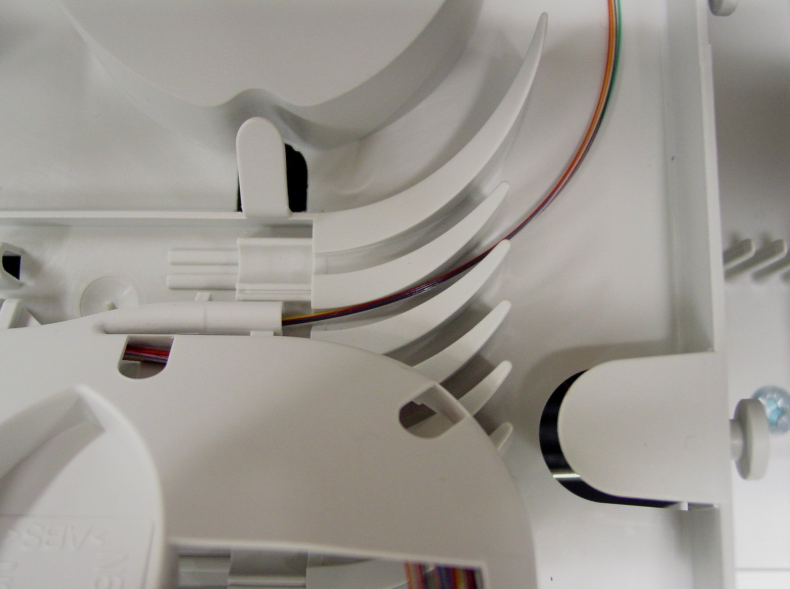 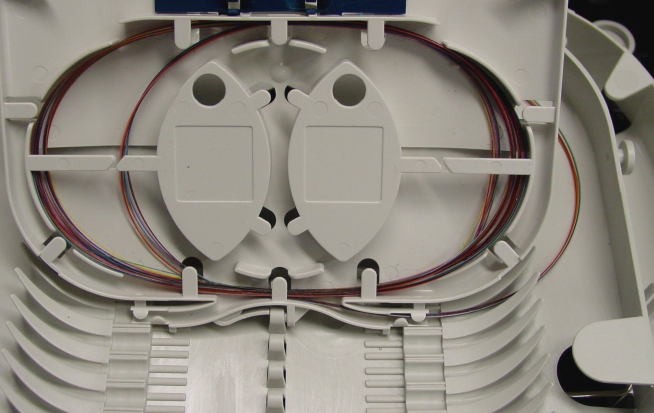 Vue de l’ Arrière
Vue de l’Avant
© 3M 2012.  All Rights Reserved.
Généralité
Les cassettes permettent d’epissurer  :
2 fibres qui entrent de chaque coté
2 fibres qui rentrent du même coté
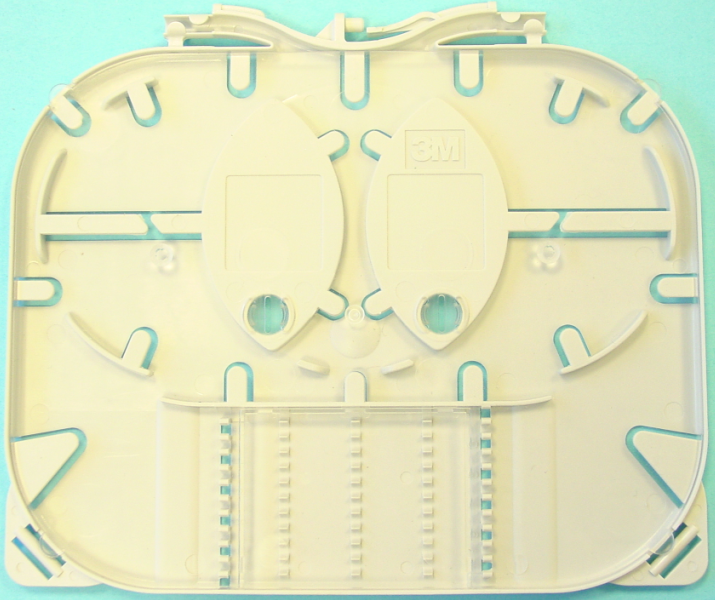 EPISSURES
© 3M 2012.  All Rights Reserved.
Cassette 5mm pour 12 épissures Fusion
Emplacement pour 12 épissures fusion sur 1 étage (45mm ou 60mm)
Zone de lovage
Zone d’étiquettage
Zone de clippage de cavaliers
Points de rétention de fibres
Zone clippage sur organiseur
Entrée des fibres dans cassette
Couvercle transparent
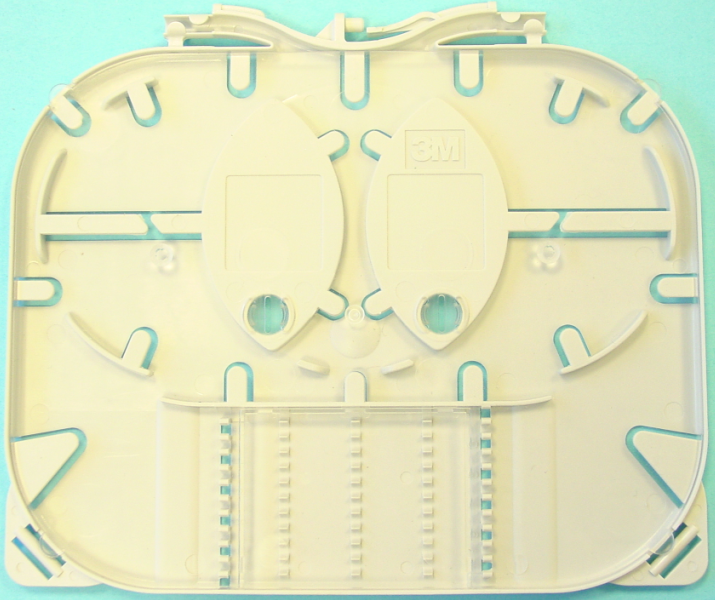 © 3M 2012.  All Rights Reserved.
Cassette 5mm pour 12 épissures Fusion
Disposition des 12 épissures fusion
Les épissures sont installées décalées sur 1 étage et maintenues d’un seul coté
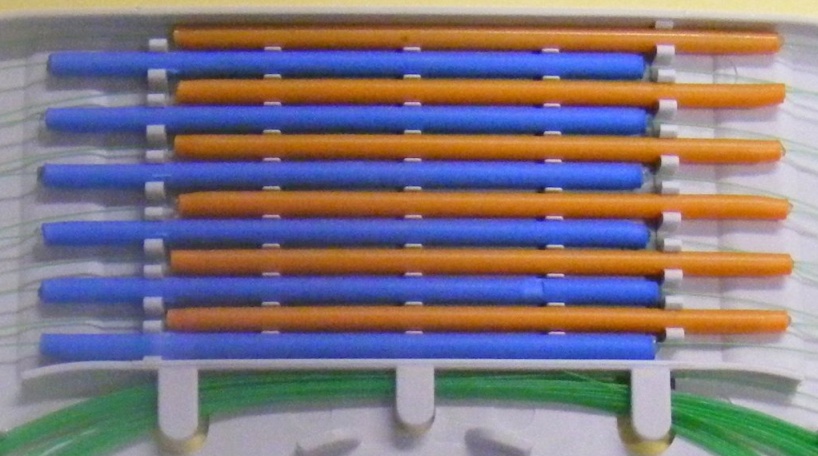 © 3M 2012.  All Rights Reserved.
Cassette 5mm pour 12 épissures Fusion
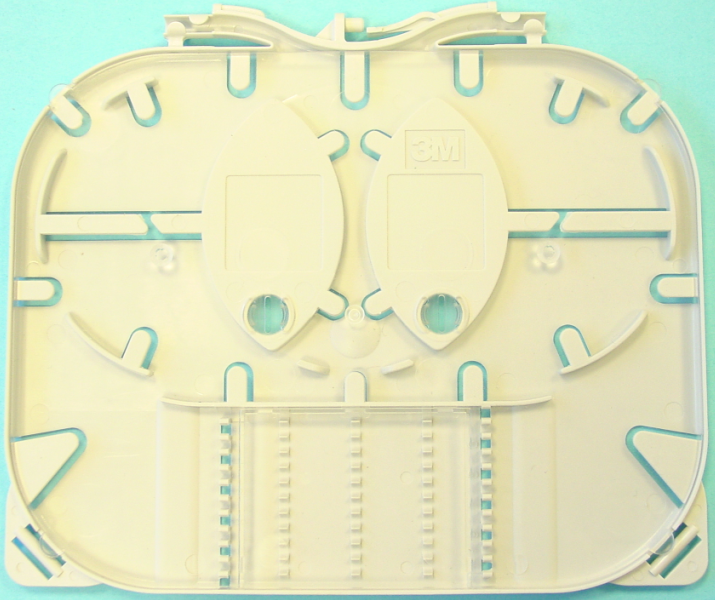 1ère fibre

2ème fibre
EPISSURES
© 3M 2012.  All Rights Reserved.
Cassette 5mm pour 9 épissures fusion + 1 coupleur 4x4
Emplacement pour 9 épissures fusion sur 1 étage (45mm ou 60mm)
Emplacement coupleur
Zone de lovage
Zone d’étiquettage
Zone de clippage de cavaliers
Points de rétention de fibres
Zone clippage sur organiseur
Entrée des fibres dans cassette
Couvercle transparent
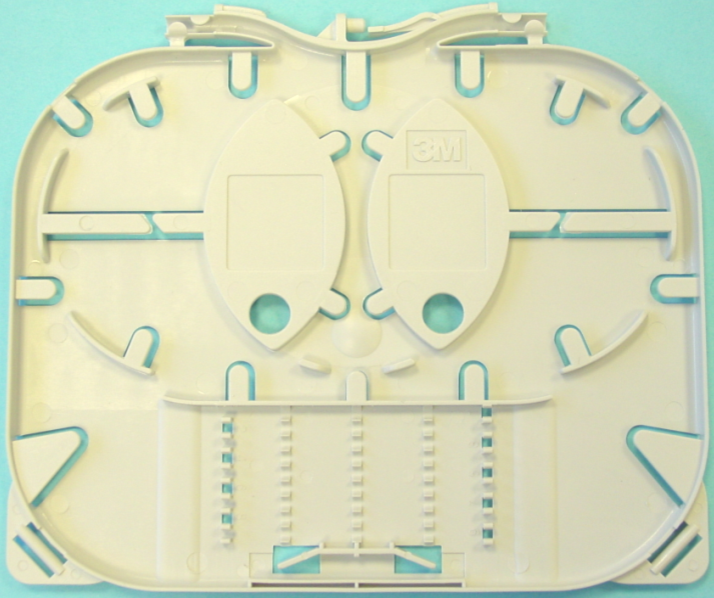 © 3M 2012.  All Rights Reserved.
Cassette 5mm pour 9 épissures fusion + 1 coupleur 4x4
Disposition des 9 épissures fusion et du coupleur
Les épissures sont installées décalées sur 1 étage et maintenues d’un seul coté
Le coupleur est tenu par les pattes de rétention
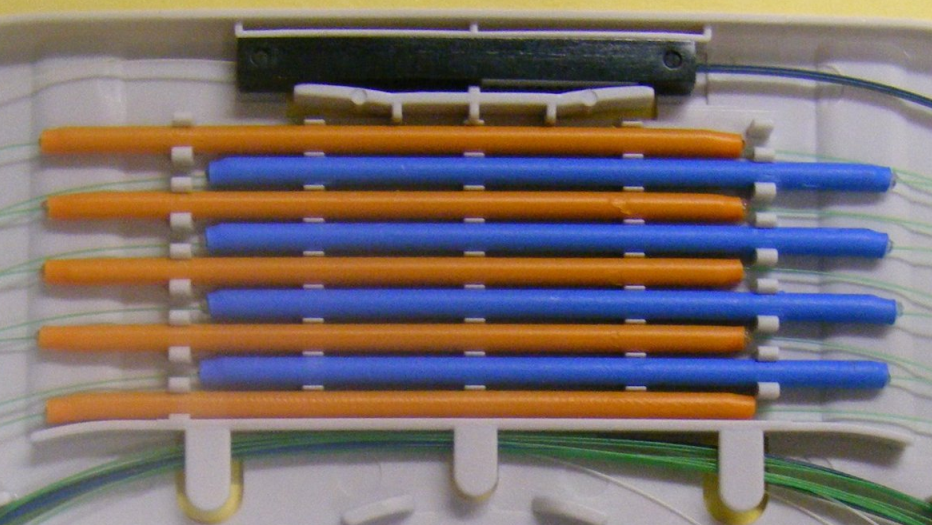 © 3M 2012.  All Rights Reserved.
Cassette 5mm pour 9 épissures fusion + 1 coupleur 4x4
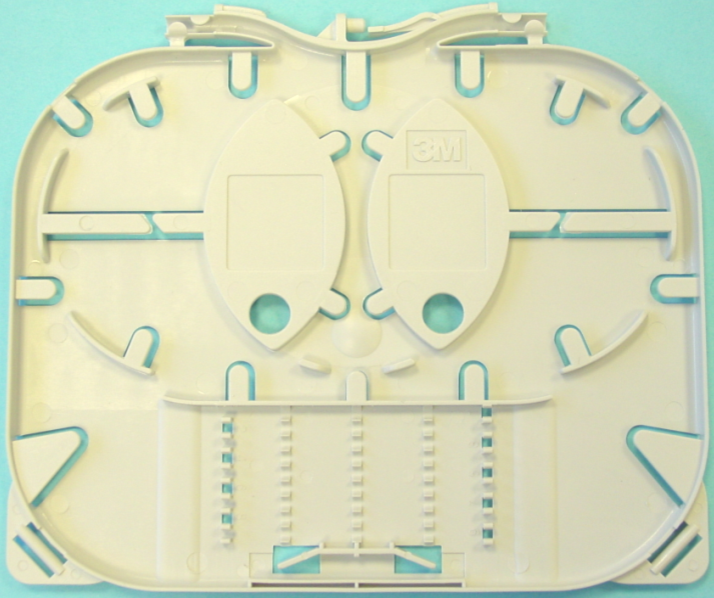 Coupleur
FO Tronc coupleur > Epissure
Epissure >Tronc coupleur
Branches coupleur > Epissure
Epissure > Branche réseau
EPISSURES BRANCHES
EPISSURE COUPLEUR
COUPLEUR
© 3M 2012.  All Rights Reserved.
Cassette 5mm pour 2 x 6 épissures Fusion Fibre G657
Emplacements pour 6 épissures fusion sur 1 étage (45mm ou 60mm)
Zones de lovage
Zone d’étiquettage
Zone de clippage de cavaliers
Points de rétention de fibres
Zone clippage sur organiseur
Entrée des fibres dans cassette
Couvercle transparent
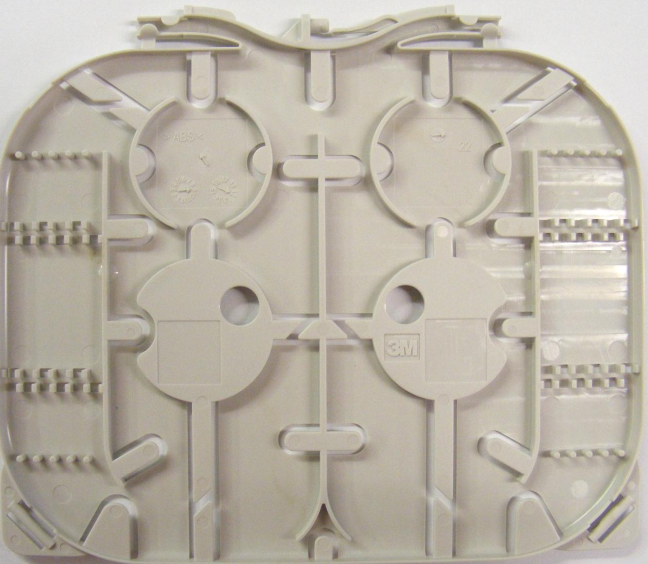 6
6
© 3M 2012.  All Rights Reserved.
Cassette 5mm pour 2 x 6 épissures Fusion Fibre G657
Disposition des 2 x 6 épissures fusion
6 épissures sont installées de chaque coté de la cassette
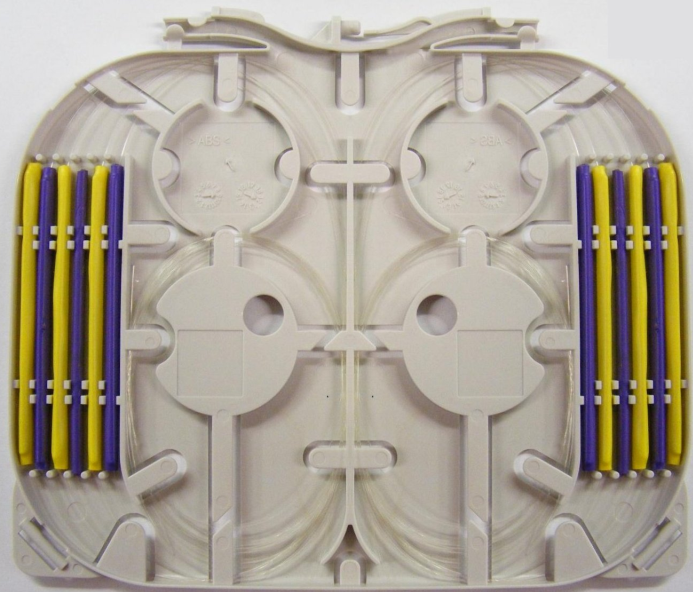 © 3M 2012.  All Rights Reserved.
Cassette 5mm pour 2 x 6 épissures Fusion Fibre G657
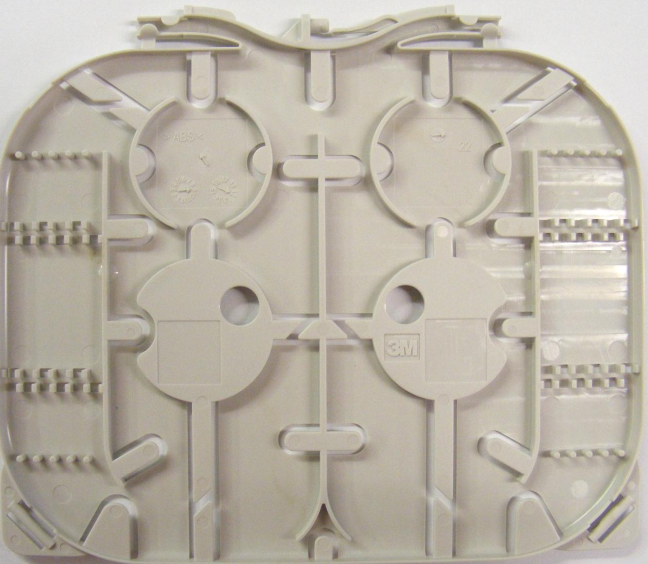 1ère Fibre à gauche
2ème fibre à gauche

1ère fibre à droite
2ème fibre à droite
EPISSURES
EPISSURES
© 3M 2012.  All Rights Reserved.
FIN
Optimisez
vos réseaux
© 3M 2012.  All Rights Reserved.